Teď to nevyšlo…
Teď to nevyšlo…
Teď to nevyšlo…
Bohužel nevyhráváš…
Bohužel nevyhráváš…
Bohužel nevyhráváš…
Třeba příště…
Třeba příště…
Třeba příště…
Zkus to znovu.
Zkus to znovu.
Zkus to znovu.
Ten příští bude určitě
výherní, opravdu.
Ten příští bude určitě
výherní, opravdu.
Ten příští bude určitě
výherní, opravdu.
Kde nic, tu nic…
Kde nic, tu nic…
Kde nic, tu nic…
Zkus to znovu.
Zkus to znovu.
Zkus to znovu.
Třeba příště…
Třeba příště…
Třeba příště…
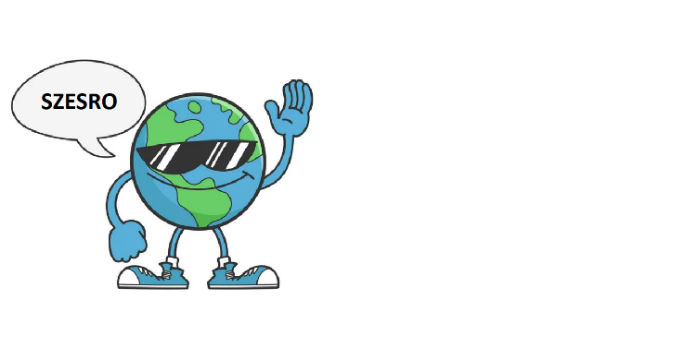 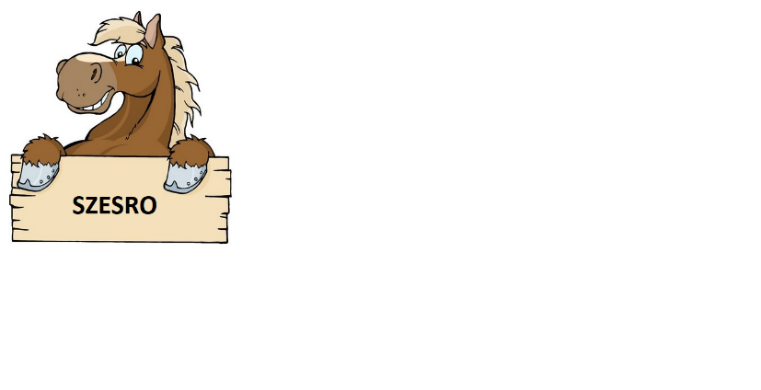 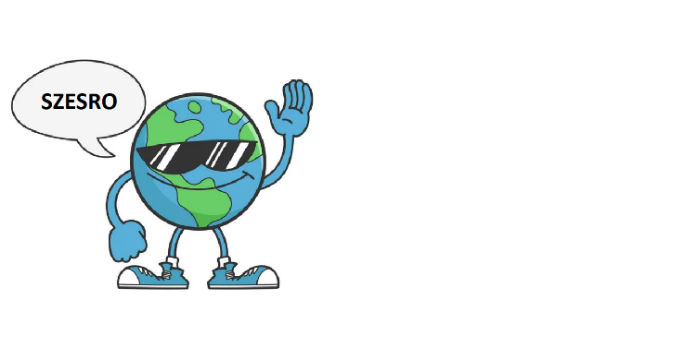 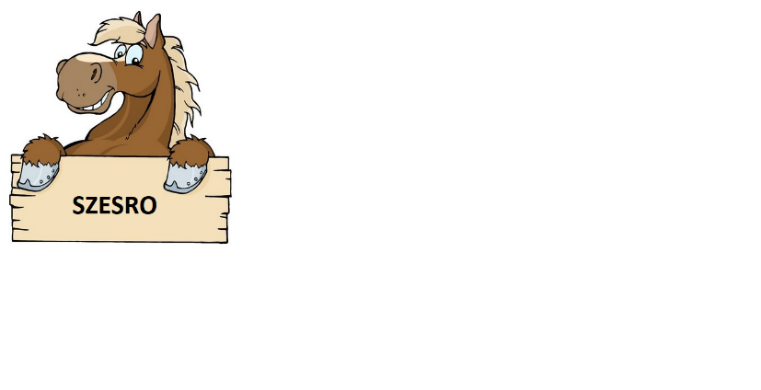 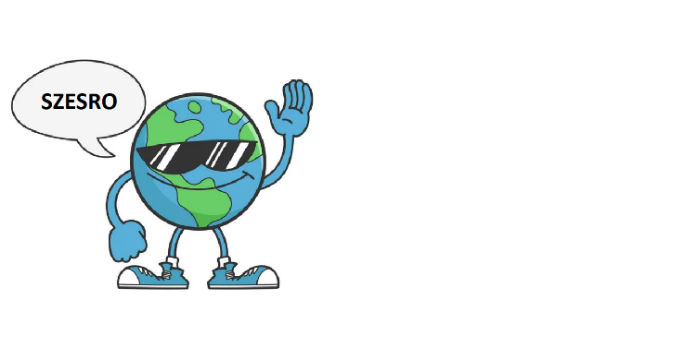 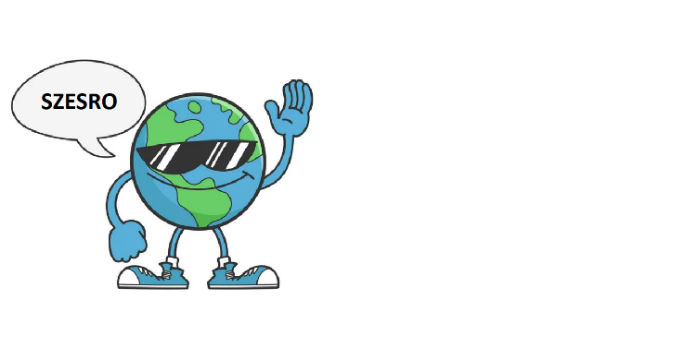 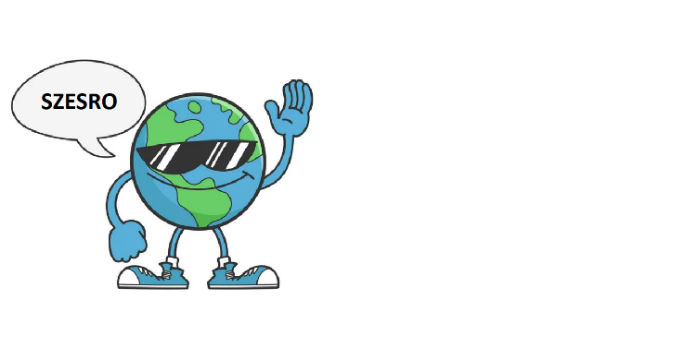 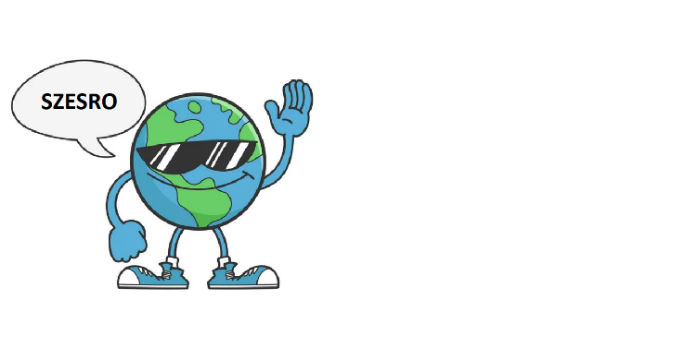 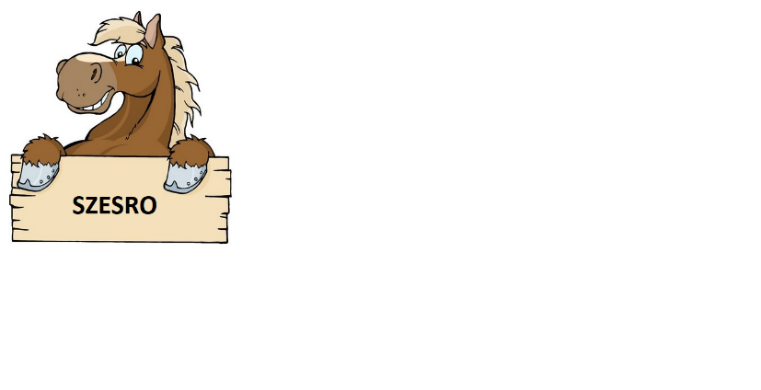 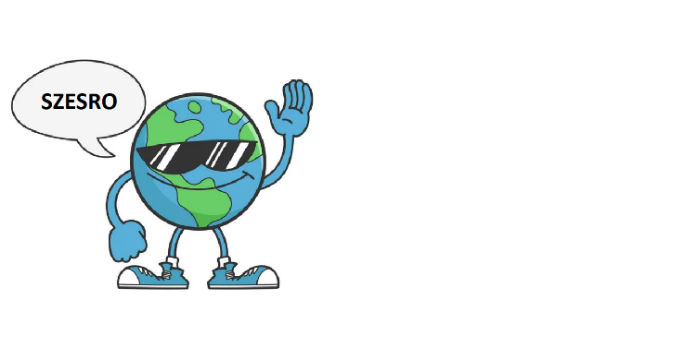 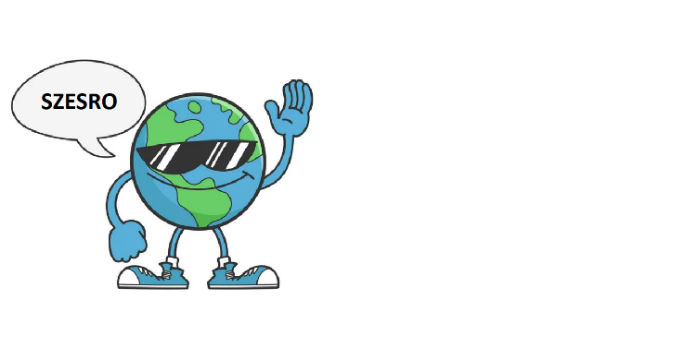 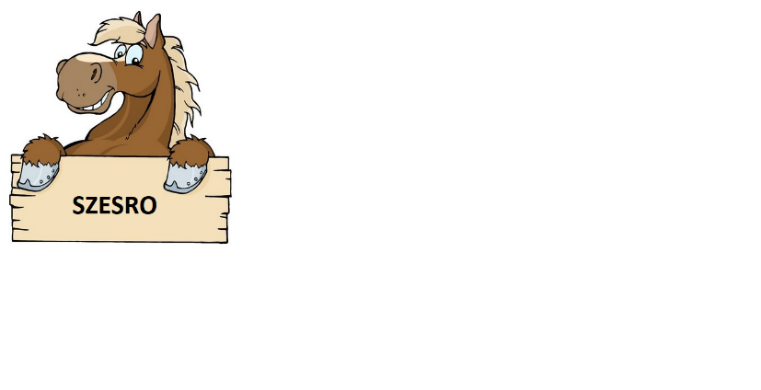 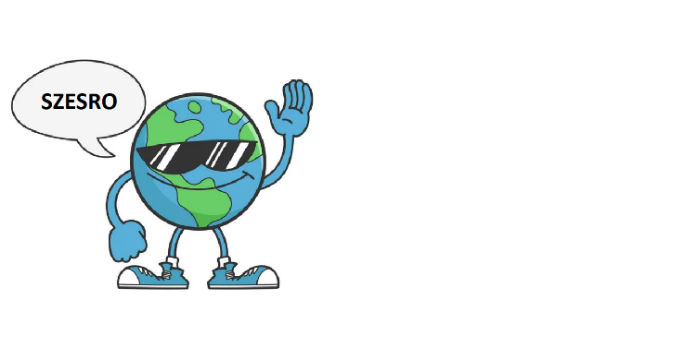 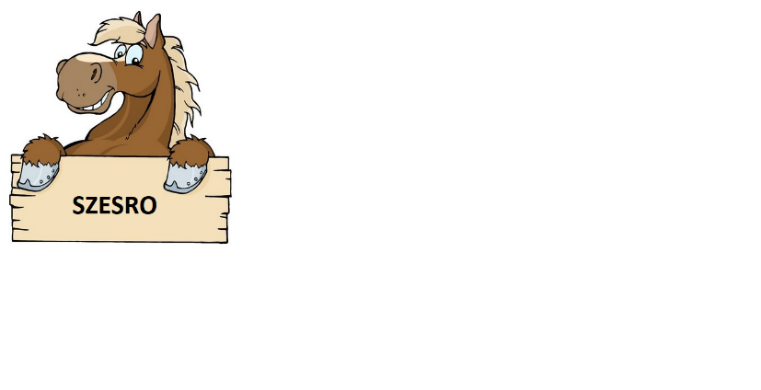 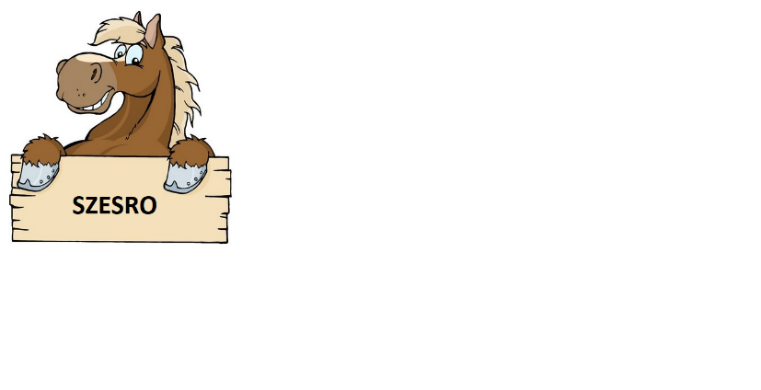 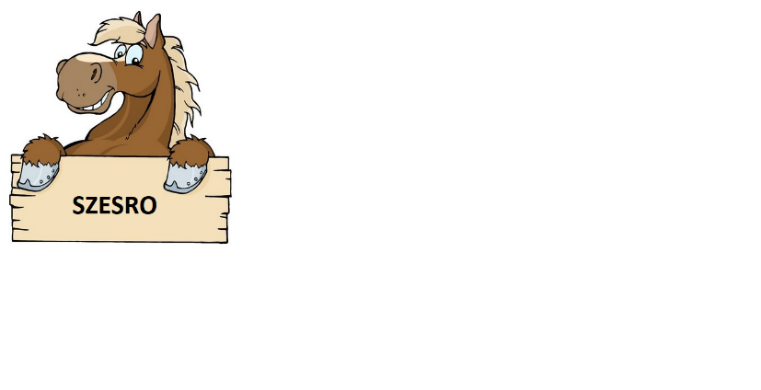 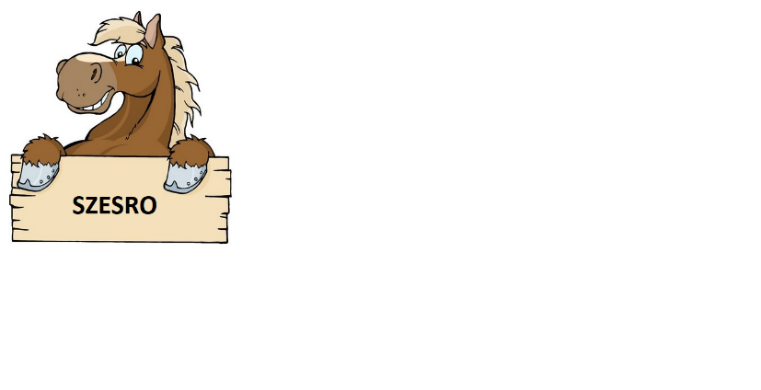 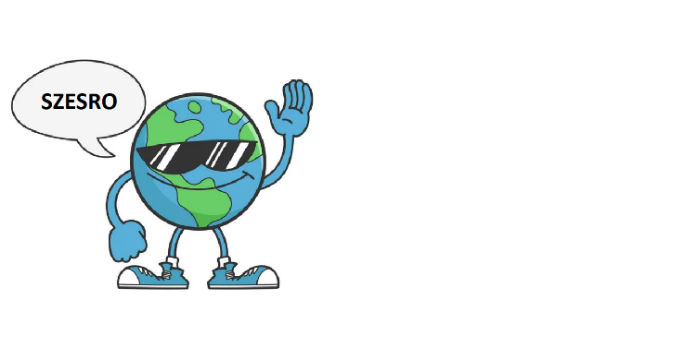 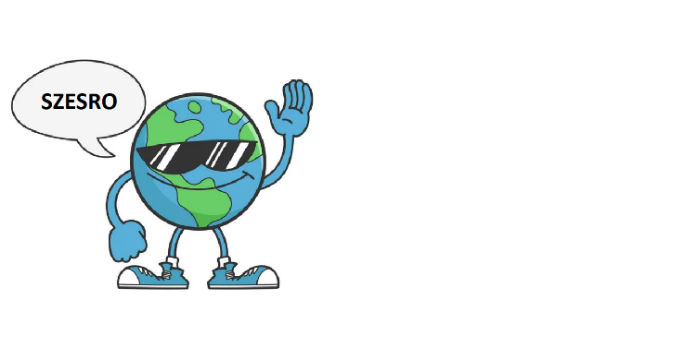 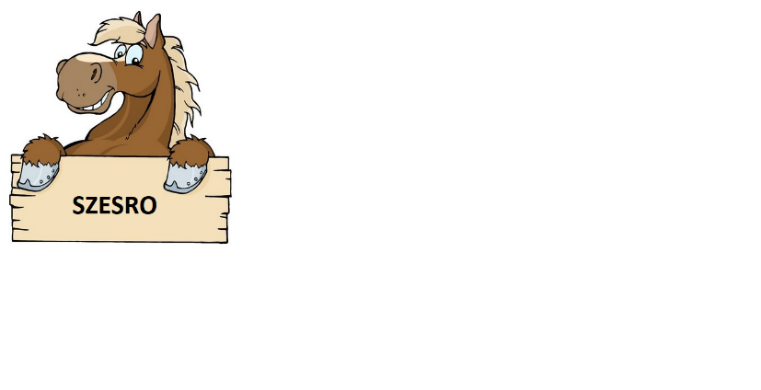 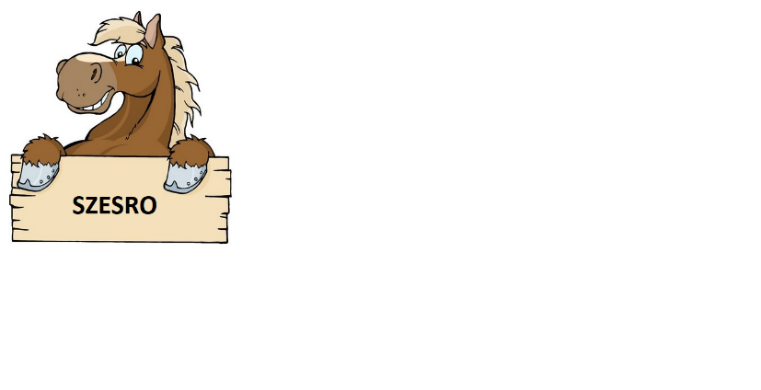 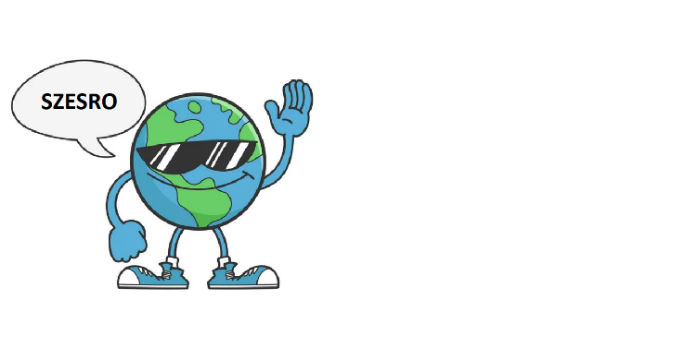 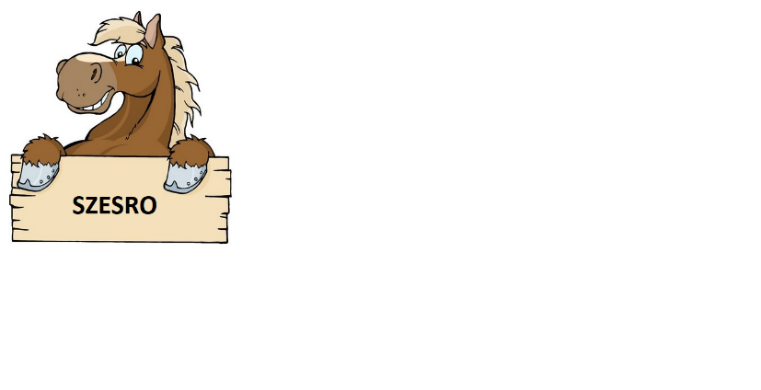 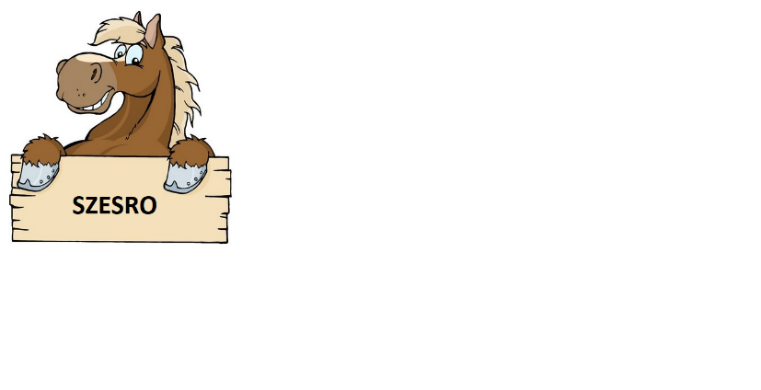